1. Натуральное хозяйство существовало или существует:1) только в экономически развитых странах2) в странах Латинской Америки, Азии, АфрикиА) верно только 1                          Б) верно только 2В) оба верны                                  Г) нет верного ответа.
2.Основным элементом экономики является:А) судопроизводство                  Б) гуманитарная помощьВ)потребление                                Г) общение
3. Блага, предоставляемые не в виде вещей, а в форме деятельности:А) услуга          Б) товар             В) реклама          Г) ремесло
4. Потребителем является:1) тот, кто использует товары и услуги для удовлетворения своих потребностей;2) тот, кто приобретает нужные ему товары в магазинах;
Тема урока: Мастер- «золотые руки»
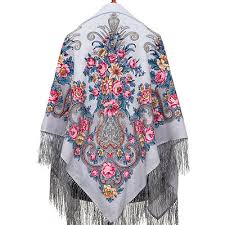 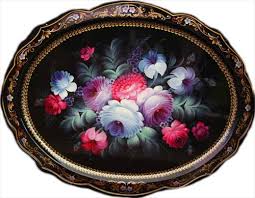 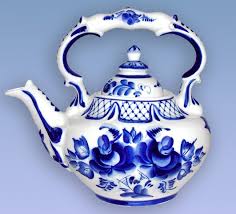 “Смотри дерево в плодах, а человека в делах”
Зависит ли экономическое благополучие страны и ее население от уровня квалификации работников, от уровня профессионализма?
Чем же необходимо овладеть человеку, чтобы стать мастером своего дела?
Квалификация работника – это специальное знание, умения полученное работником, а также приобретенное им в практической деятельности.
Какой труд по вашему мнению можно отнести к высококвалифицированному, а какой к малоквалифицированному?
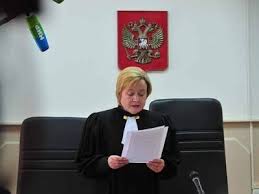 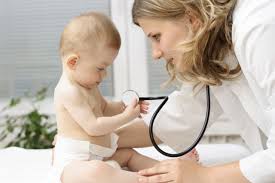 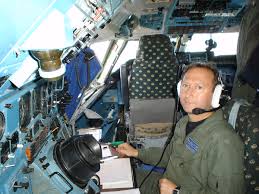 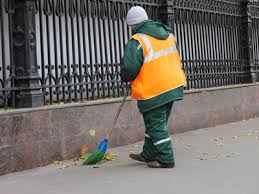 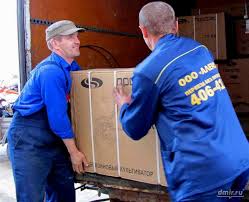 От того, какая квалификация у работника зависит его денежное вознаграждение или по другому «заработанная плата»Система оплатыПовременная (за определенный промежуток времени)Сдельная (за объем работы или количество продукции, произведенной работником)
производительность труда – это количество продукции произведенное за определенный отрезок времени
Зависит ли экономическое благополучие страны от уровня квалификации работника?